الوحدة الأولى
 
 الدرس الثاني : معايير تصميم الاتصال المرئي
أ. حليمة المالكي
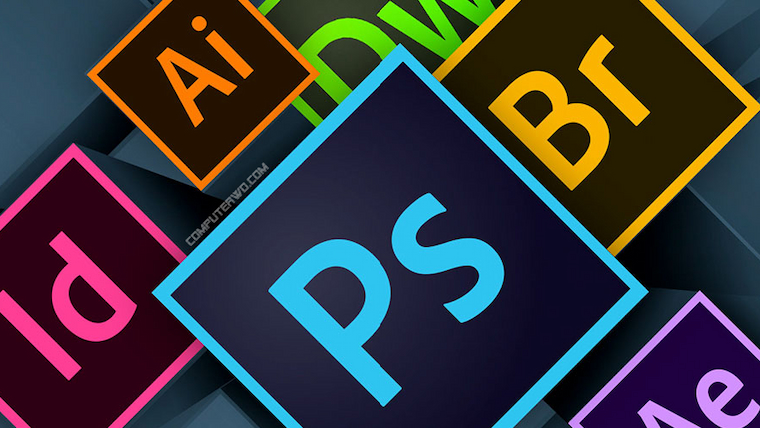 مراجعة الدرس السابق
ما هو الغرض الرئيسي من تصميم الاتصالات المرئية؟
أ.حليمة المالكي
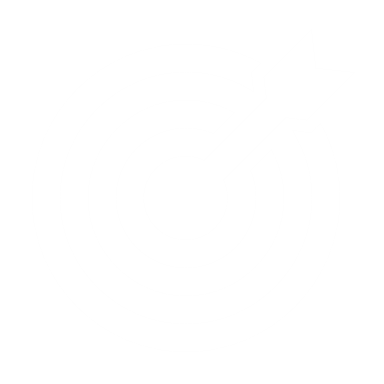 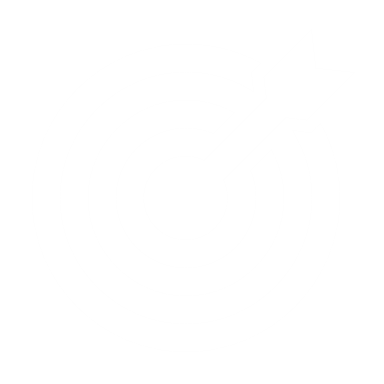 أهداف الدرس
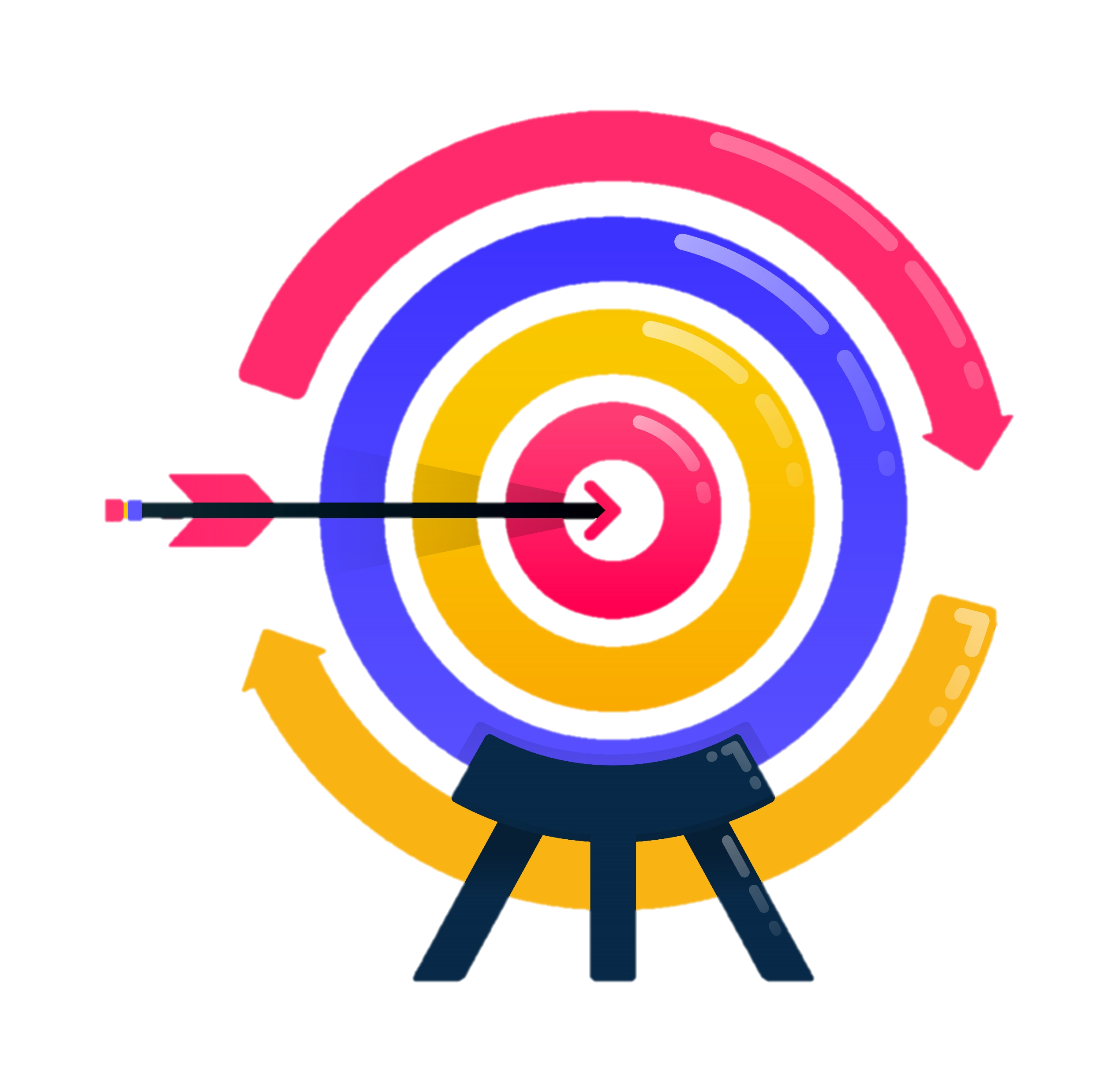 1
تحليل عناصر تصميم الاتصال المرئي .
تحديد مبادئ تصميم الاتصال المرئي .
2
أ.حليمة المالكي
نشاط ،،
من خلال الصور الظاهرة أمامك استنتجي عناصر تصميم الاتصال المرئي
استراتيجية قراءة الصور
دقيــقــتـان
استراتيجية قراءة الصور
جمـــاعــــي
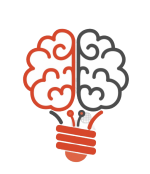 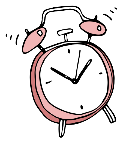 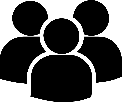 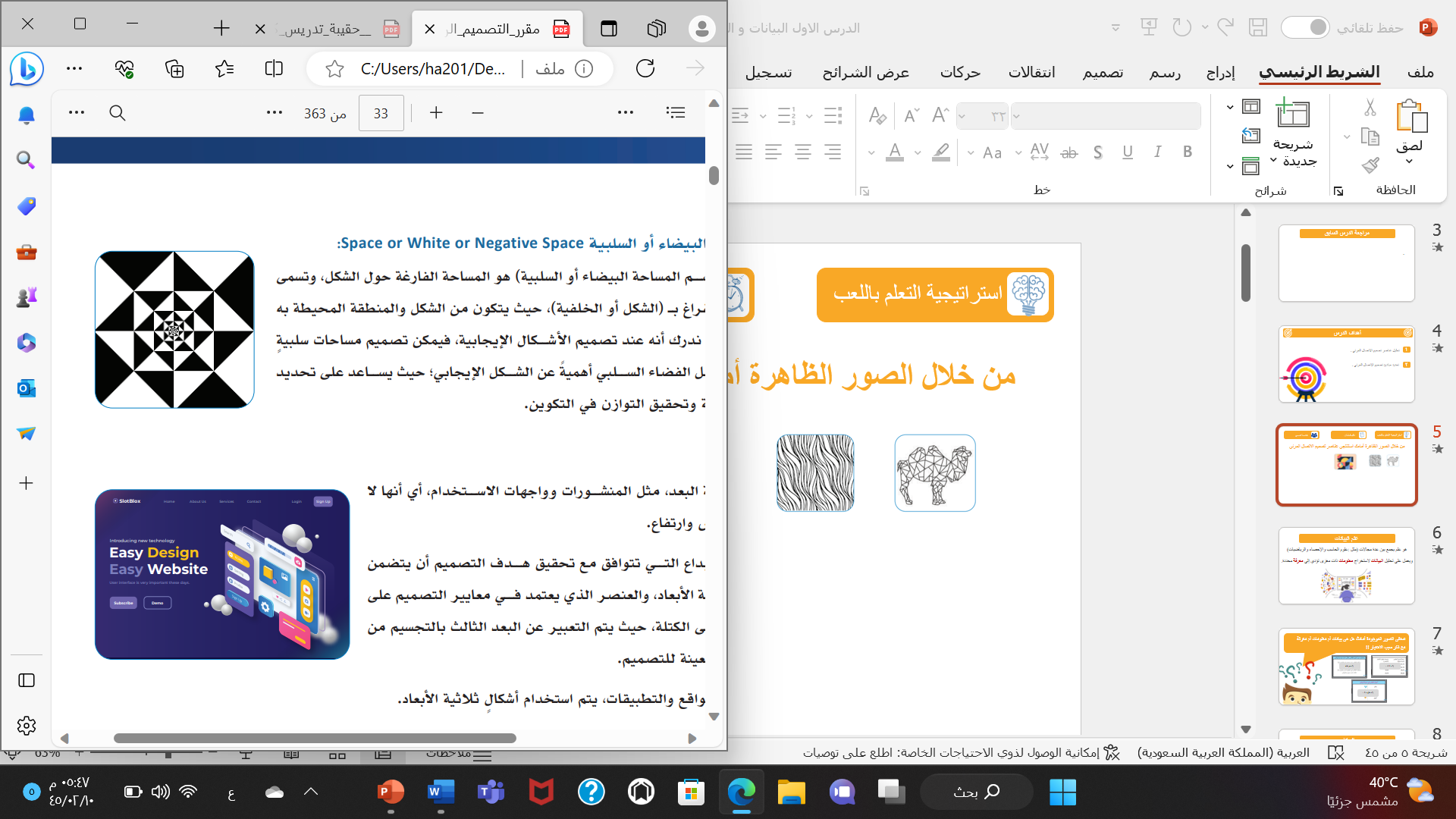 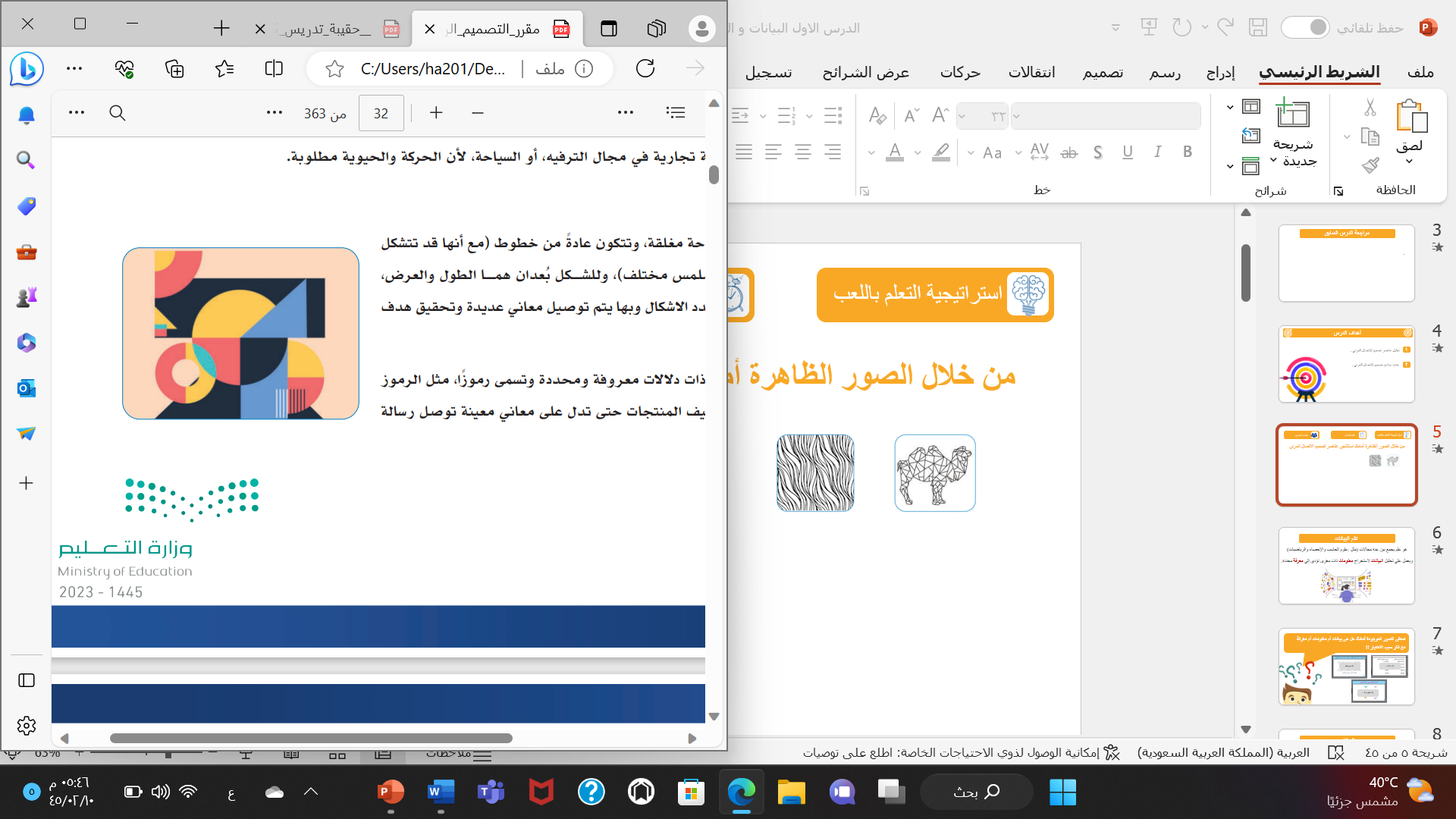 الشكل
الفراغ
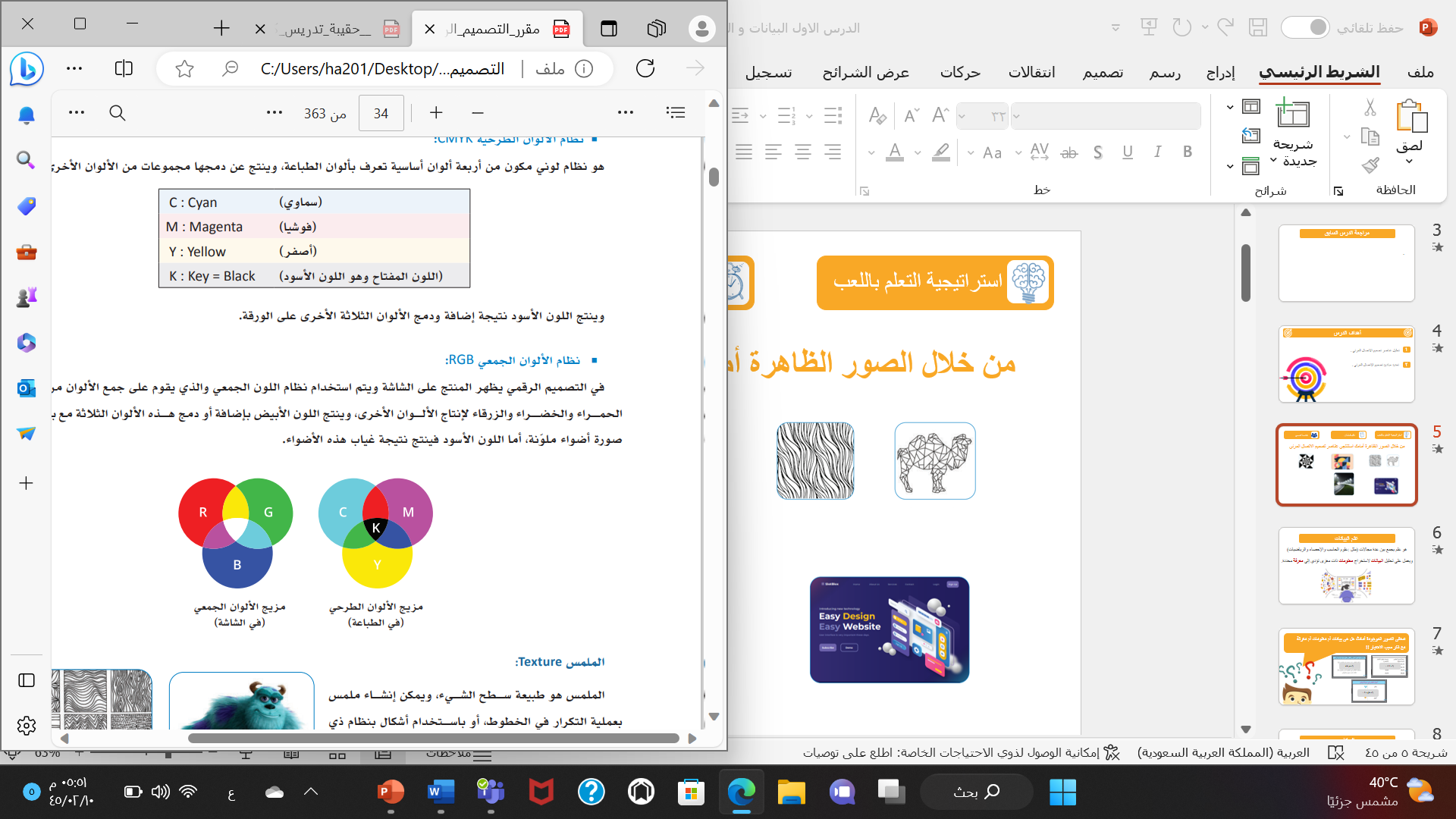 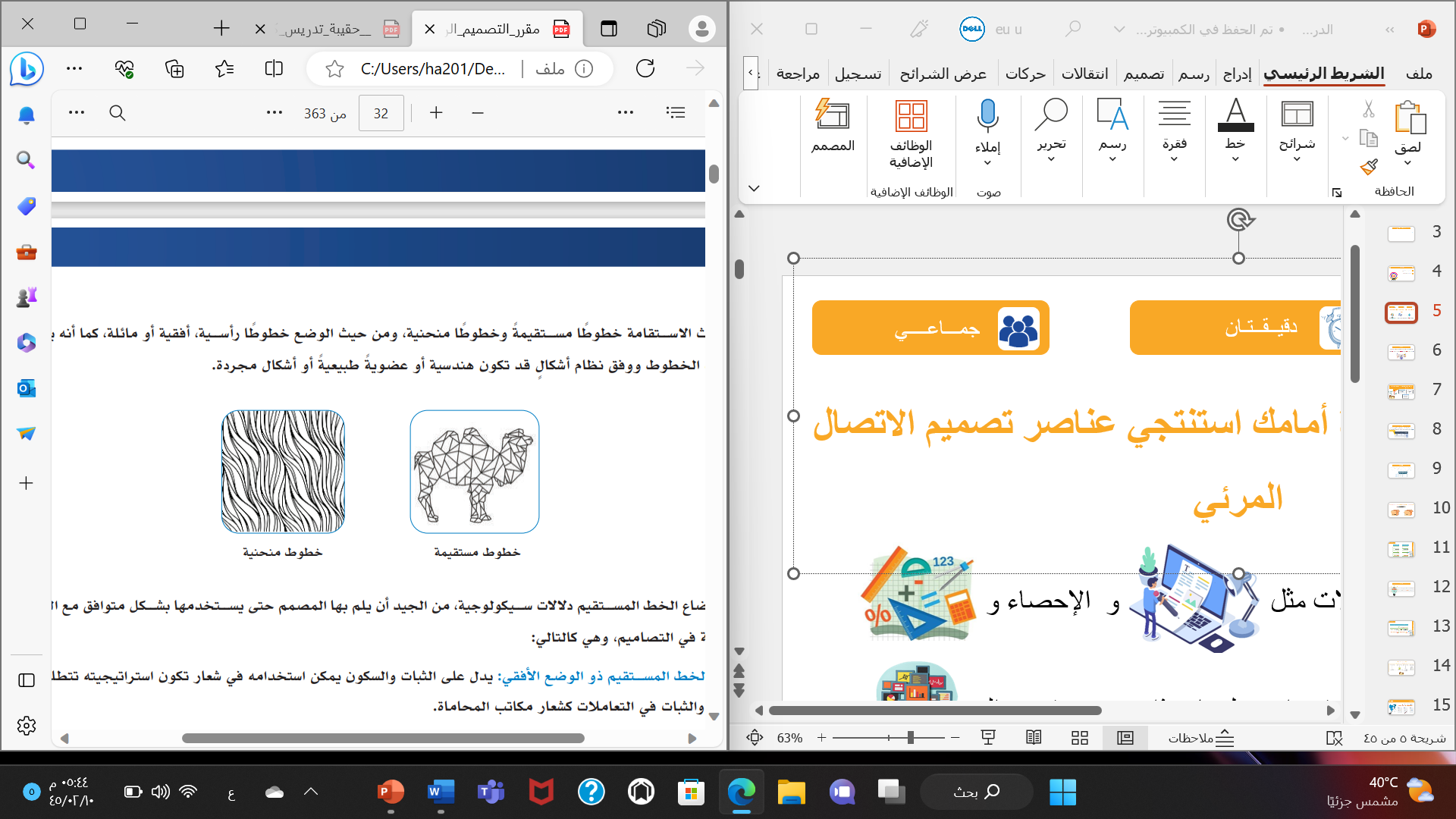 اللون
الخط
أ.حليمة المالكي
نشاط ،،
من خلال الصور الظاهرة أمامك استنتجي عناصر تصميم الاتصال المرئي
استراتيجية قراءة الصور
دقيــقــتـان
استراتيجية قراءة الصور
جمـــاعــــي
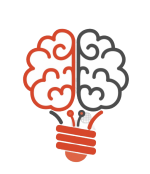 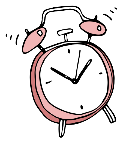 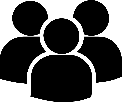 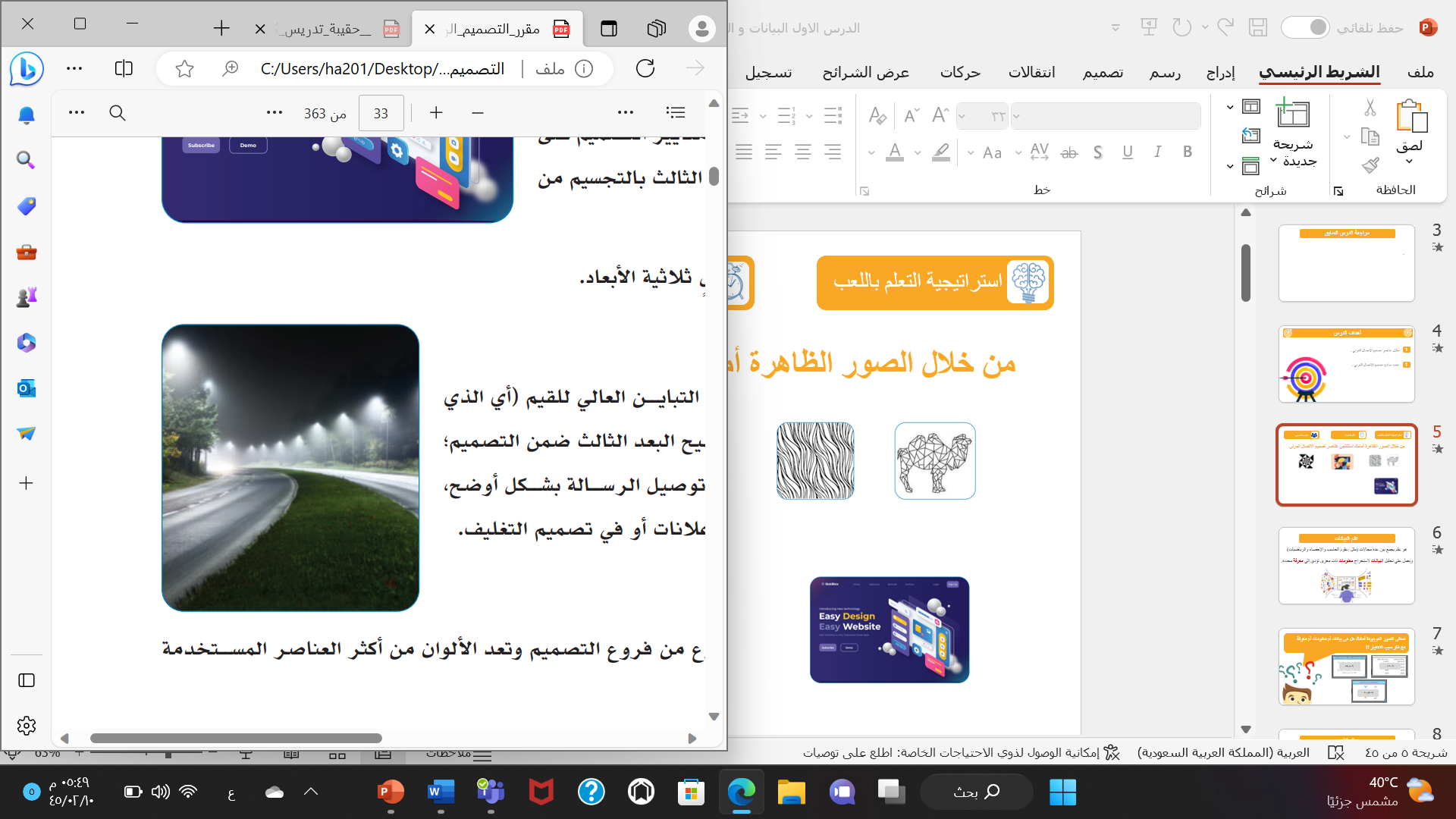 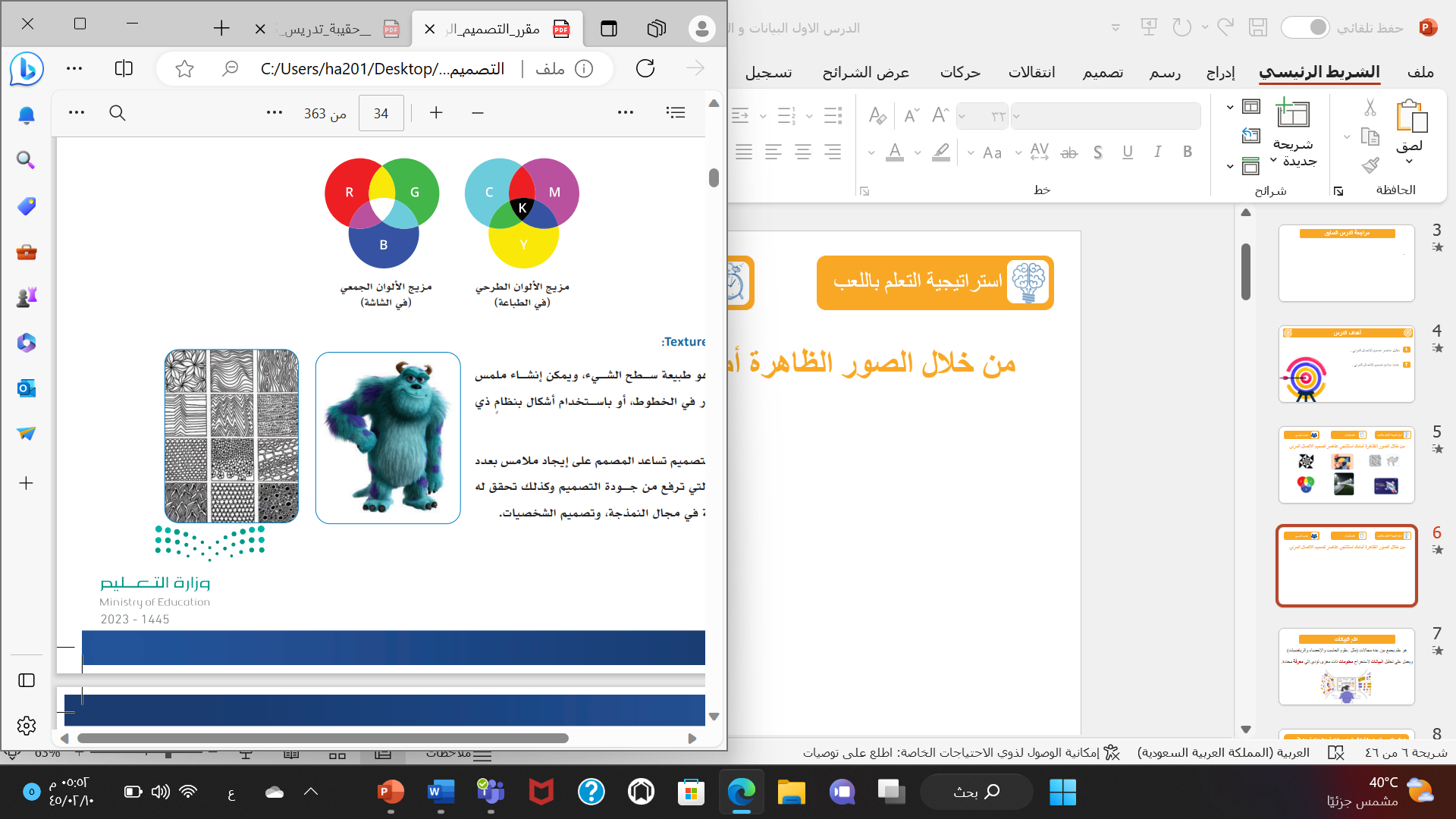 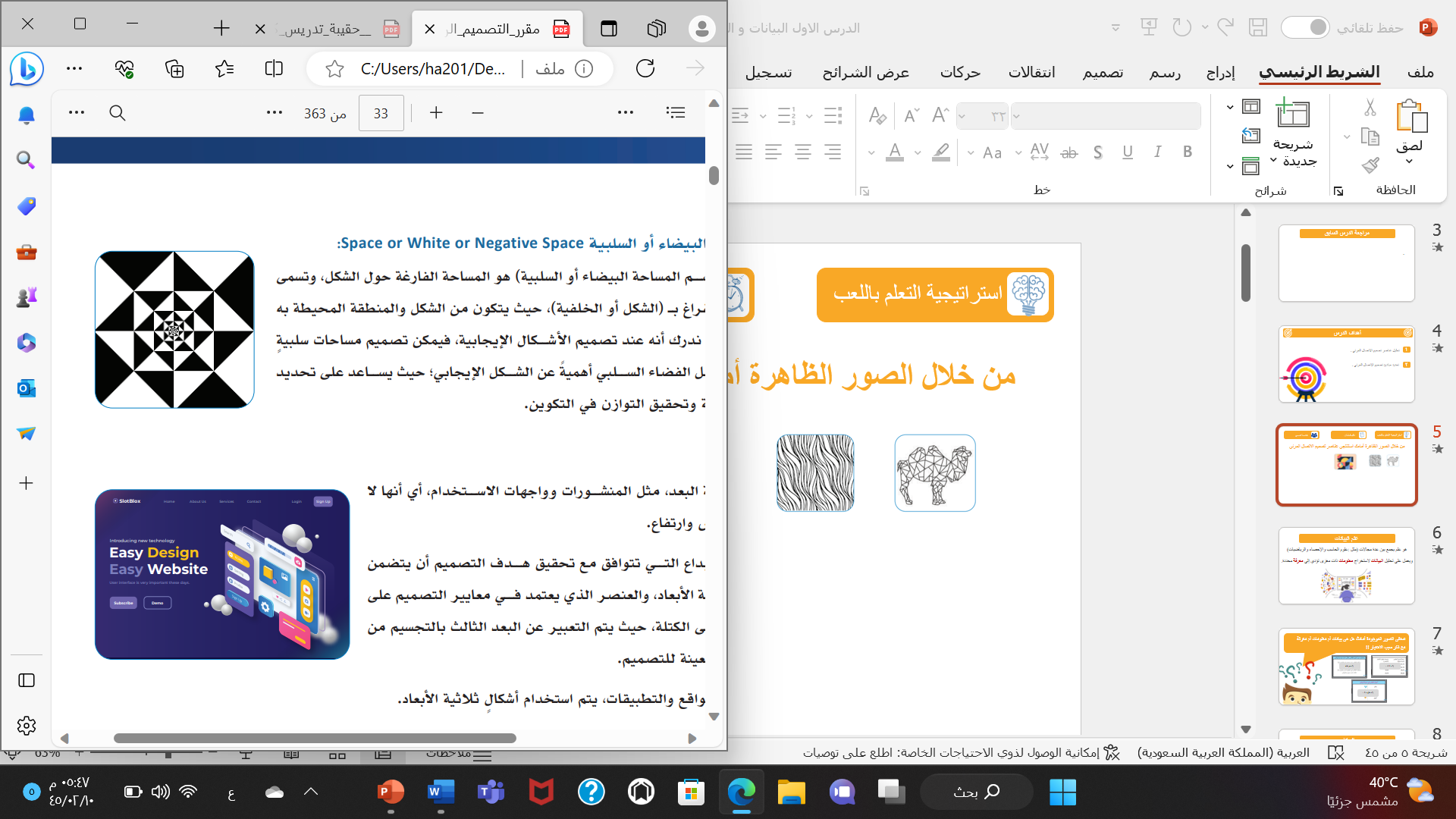 القيمة
الكتلة
الملمس
أ.حليمة المالكي
استراتيجية قراءة الصور
دقيــقــتـان
استراتيجية قراءة الصور
فردي
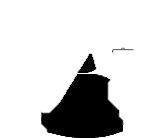 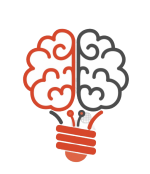 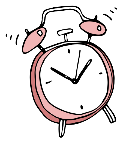 الخط line
صنفي أنواع الخطوط الموجودة أمامك
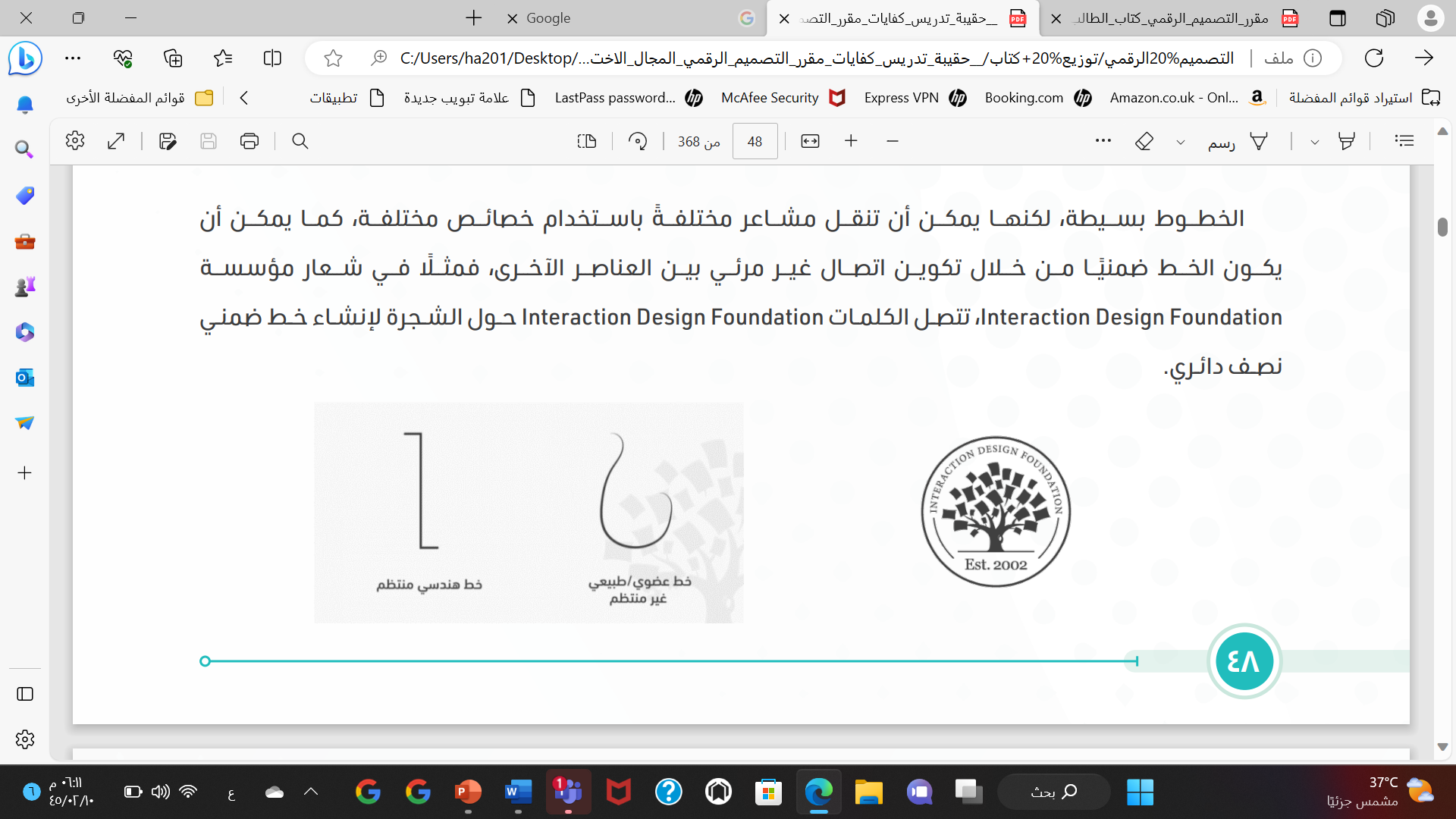 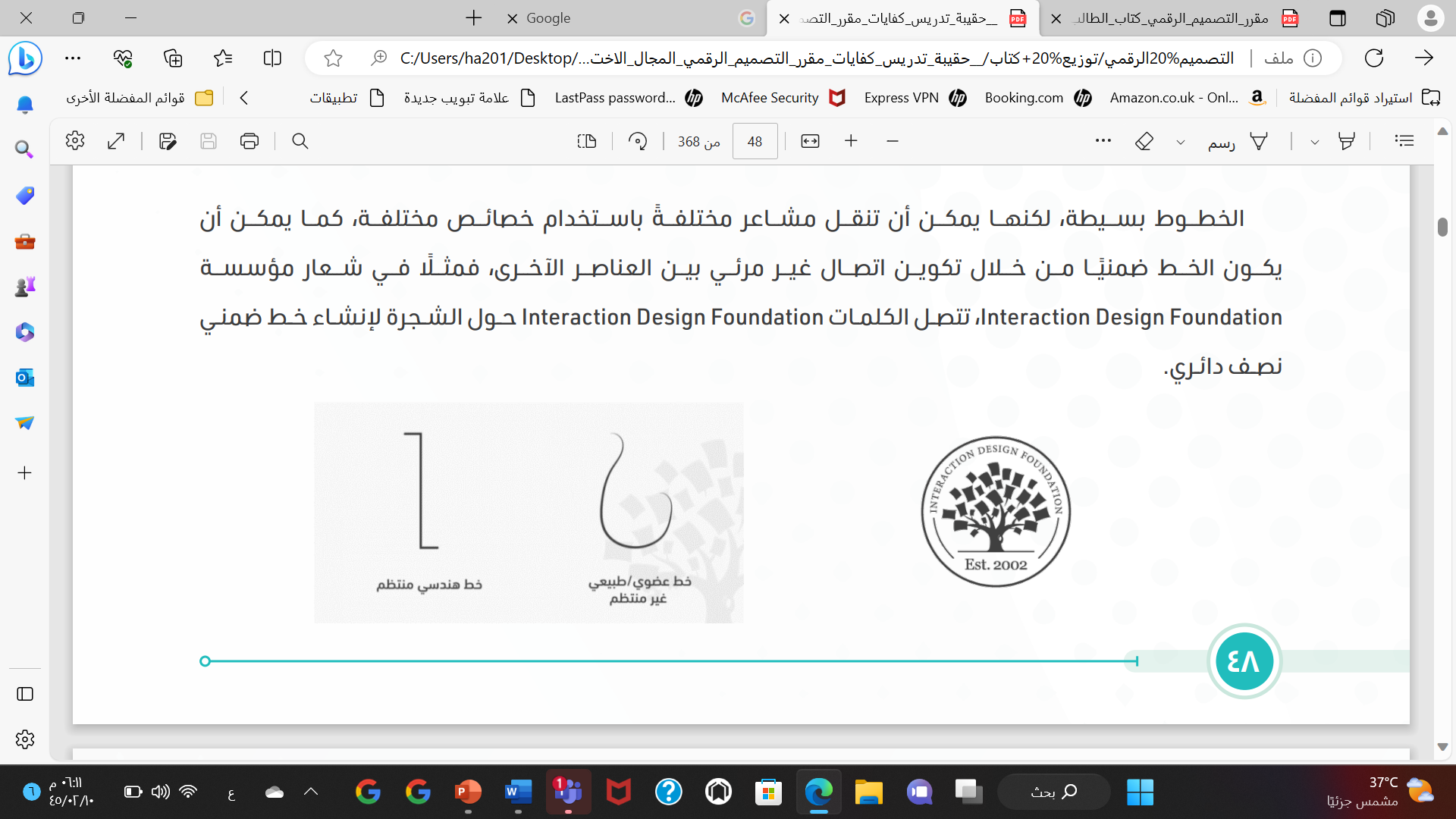 خط ضمني
خط عضوي طبيعي غير منتظم
خط هندسي منتظم
أ.حليمة المالكي
الخط line
دلالات الخط المستقيم الســيكولوجية
الخط المستقيم ذو الوضع الافقي
الخط المستقيم ذو الوضع الرأسي
الخط المستقيم ذو الوضع المائل
تحليل عناصر تصميم الاتصال المرئي .
أ.حليمة المالكي
الشكل shape
الشكل عبارة عن مساحة مغلقة وله بعدان الطول والعرض
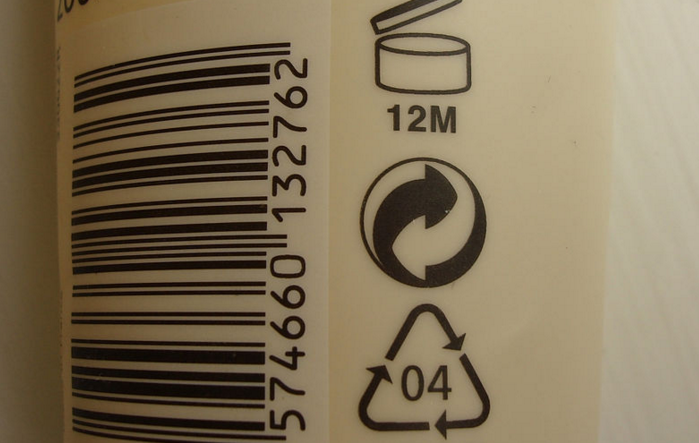 يمكن اســتخدام أشــكال ذات دلالات معروفة ومحددة وتسمى رموزا، مثل الرموز التي تستخدم في تصميم تغليف المنتجات حتى تدل على معاني معينة توصل رسالة للمستهلكين.
أ.حليمة المالكي
تحليل عناصر تصميم الاتصال المرئي .
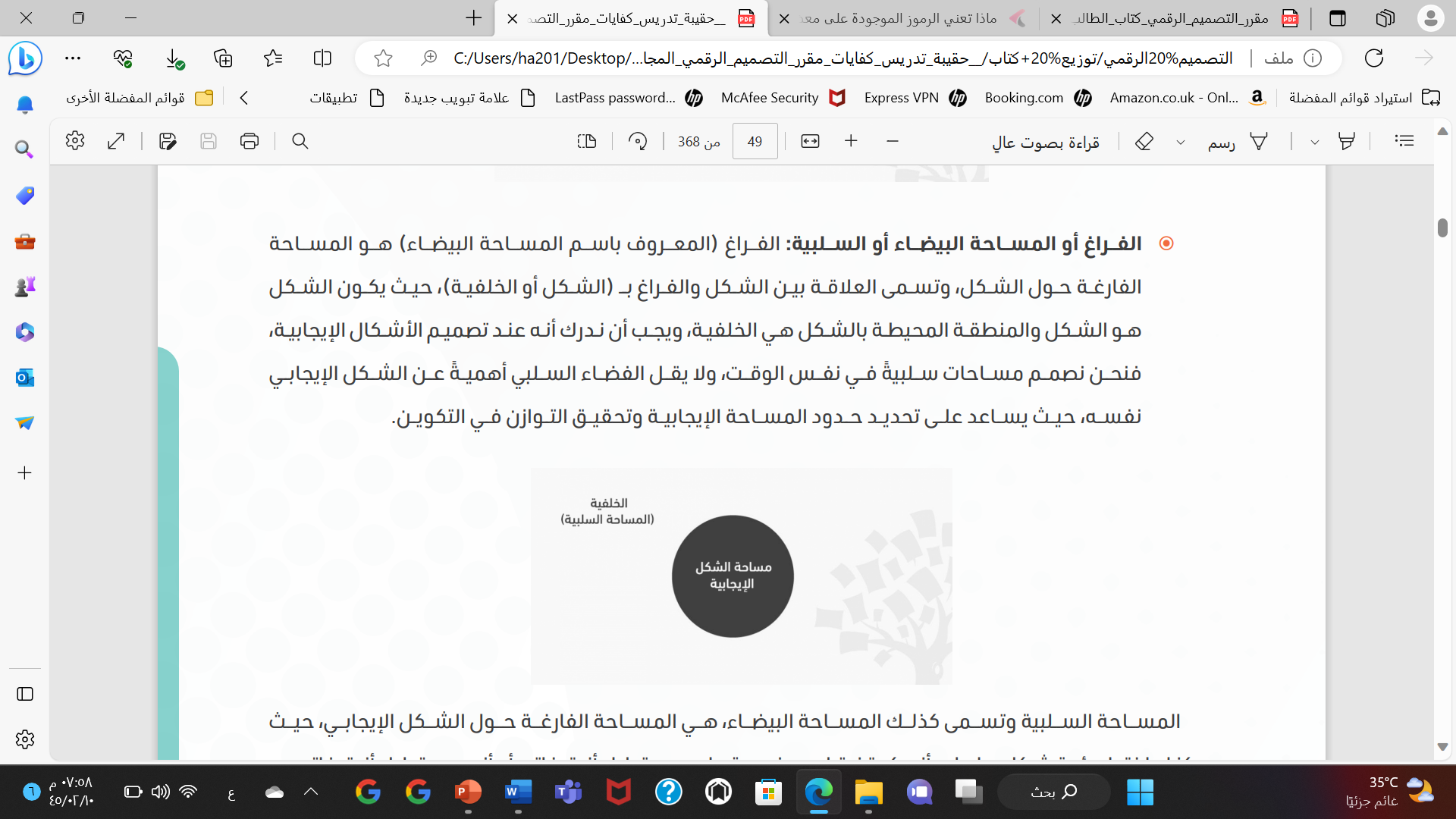 الفراغ
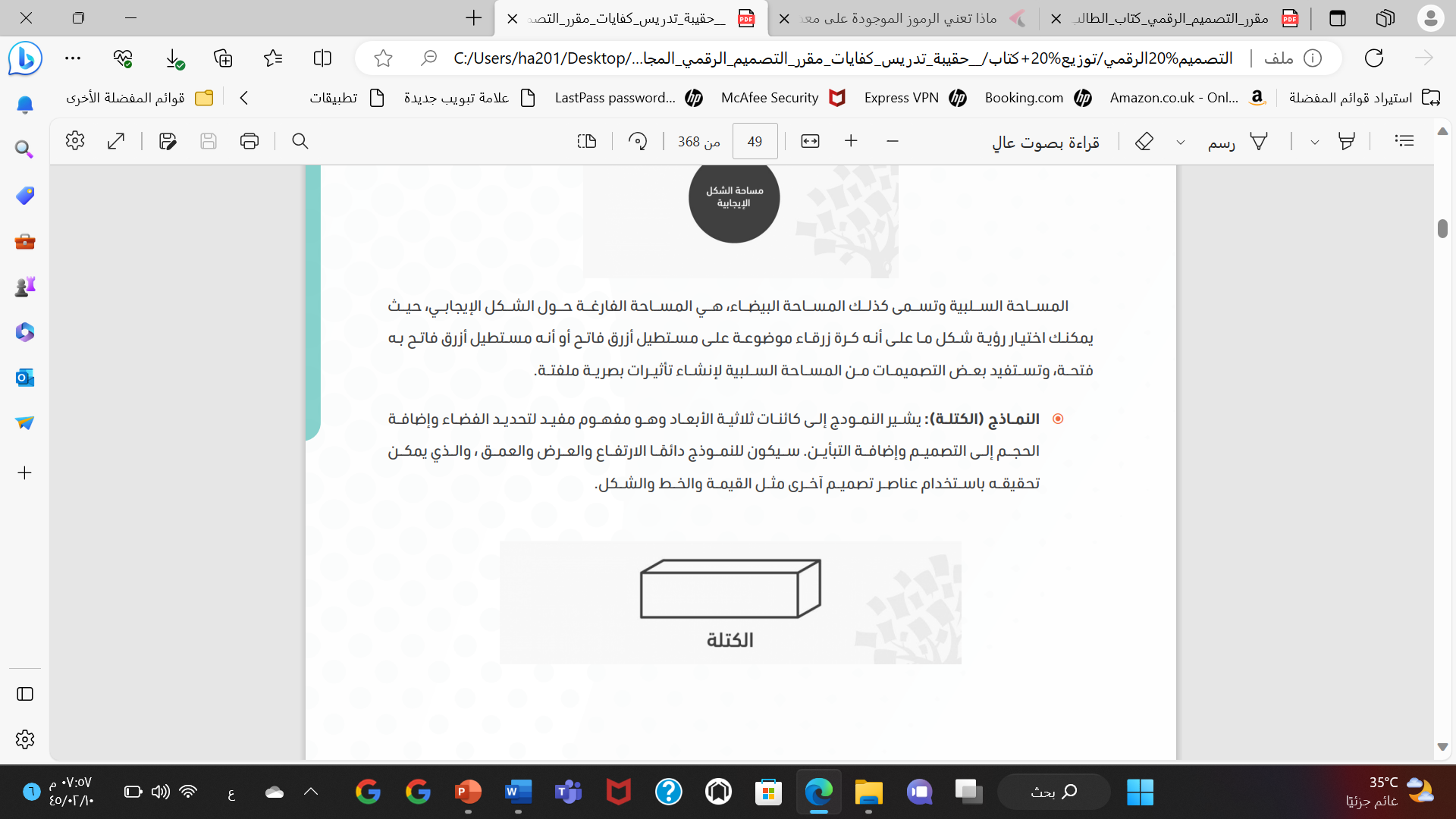 الكتلة
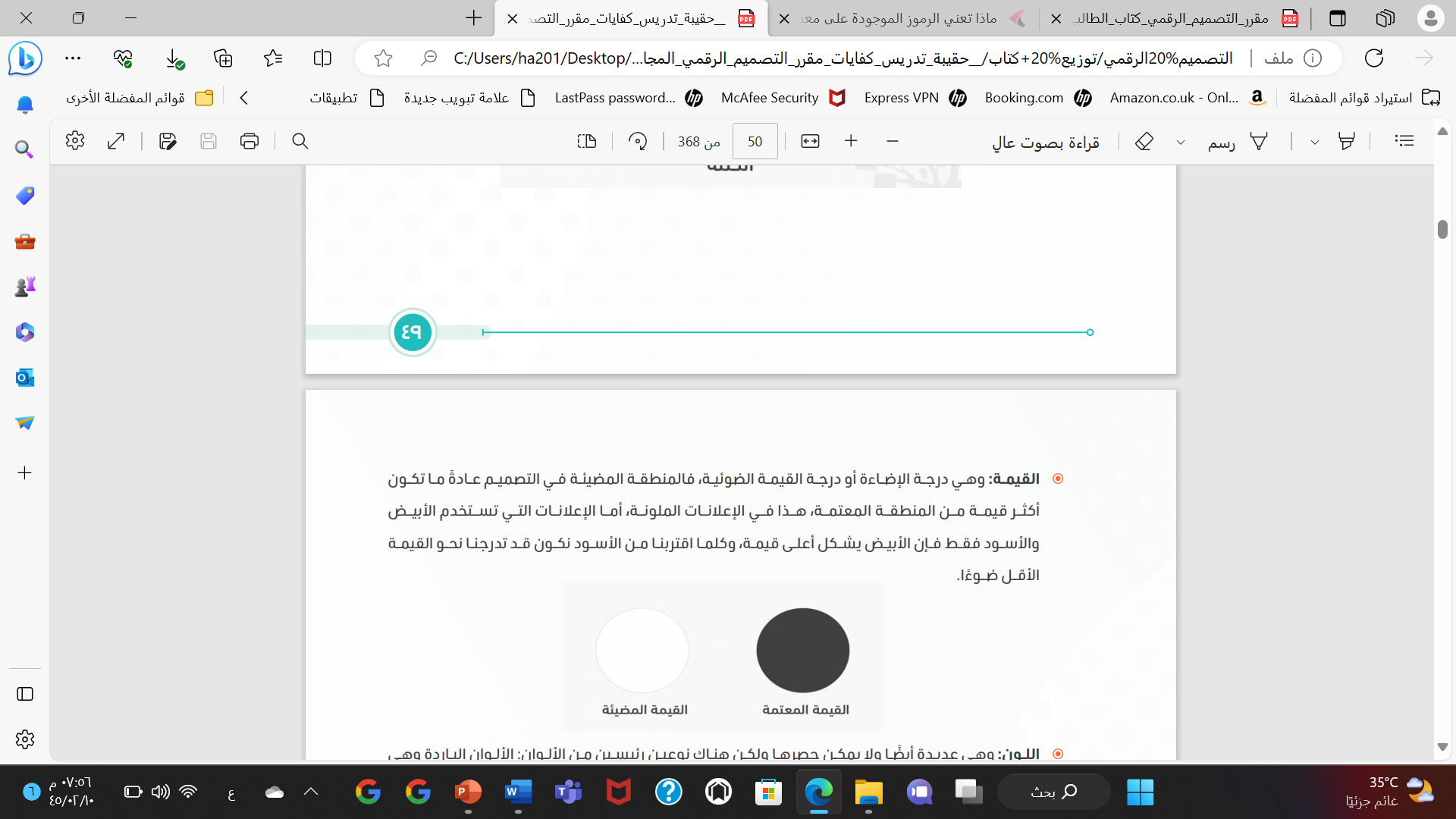 القيمة
أ.حليمة المالكي
تحليل عناصر تصميم الاتصال المرئي .
اللون color
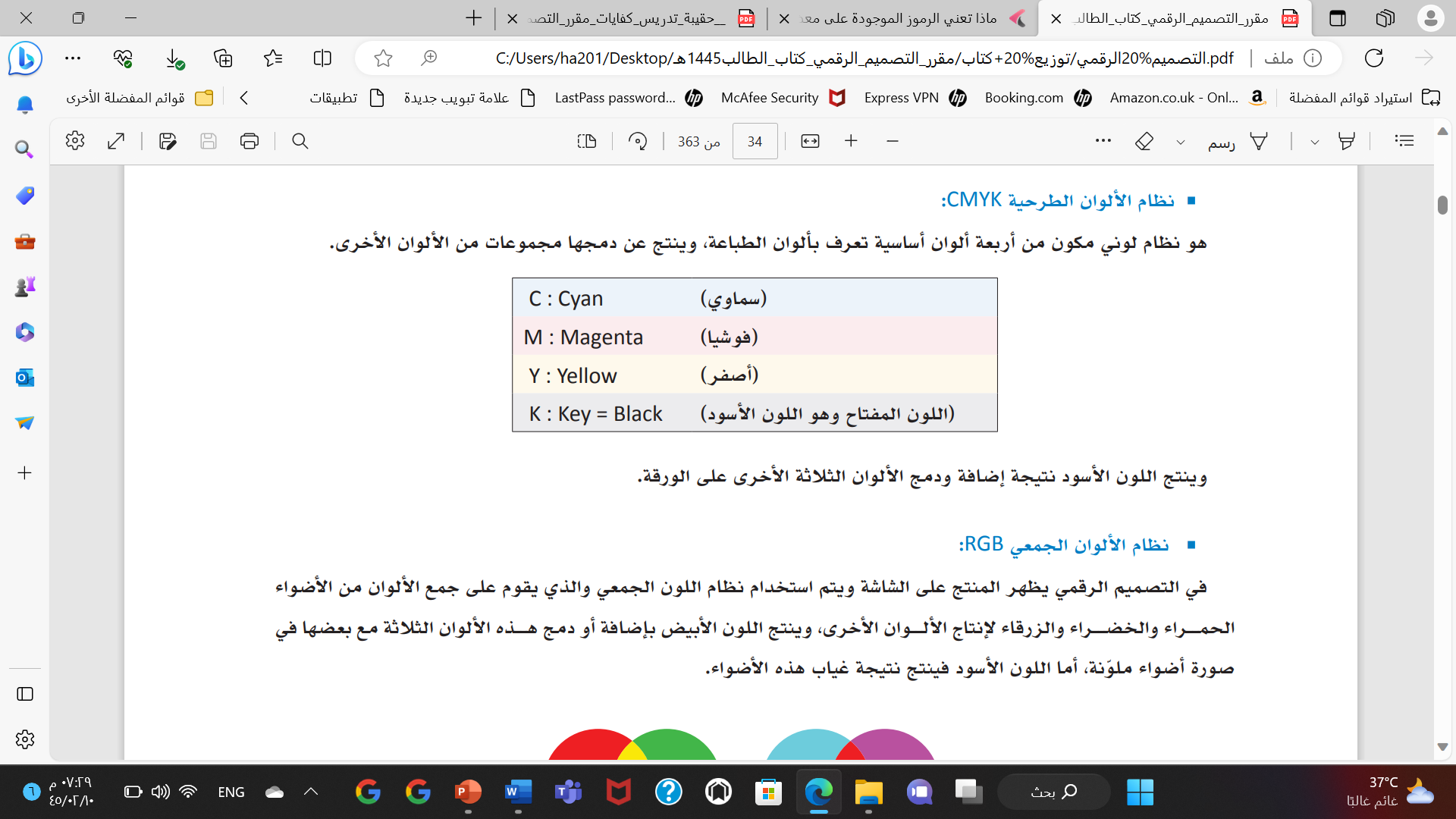 تحليل عناصر تصميم الاتصال المرئي .
أ.حليمة المالكي
اللون color
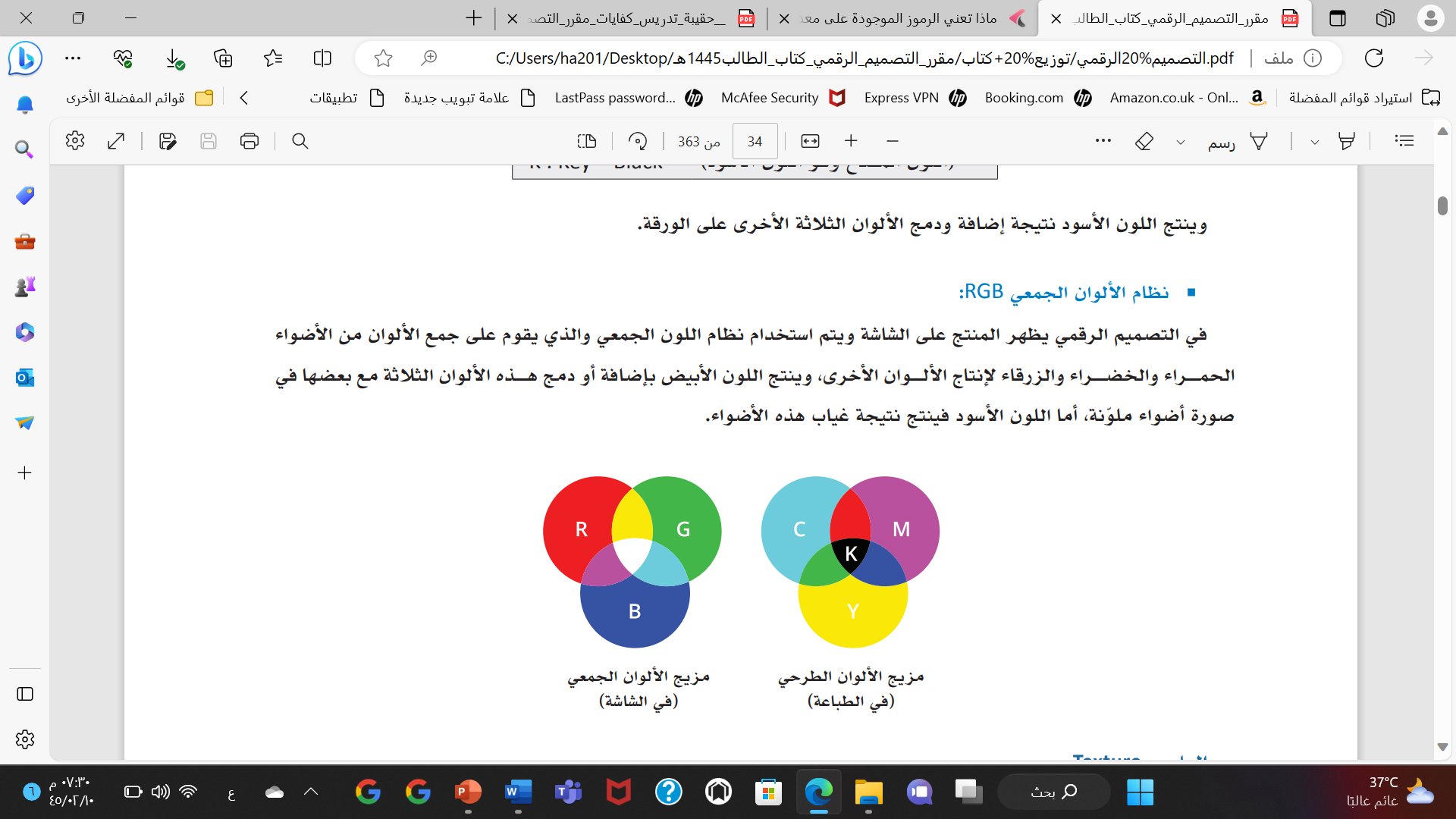 تحليل عناصر تصميم الاتصال المرئي .
أ.حليمة المالكي
الملمس Texture:
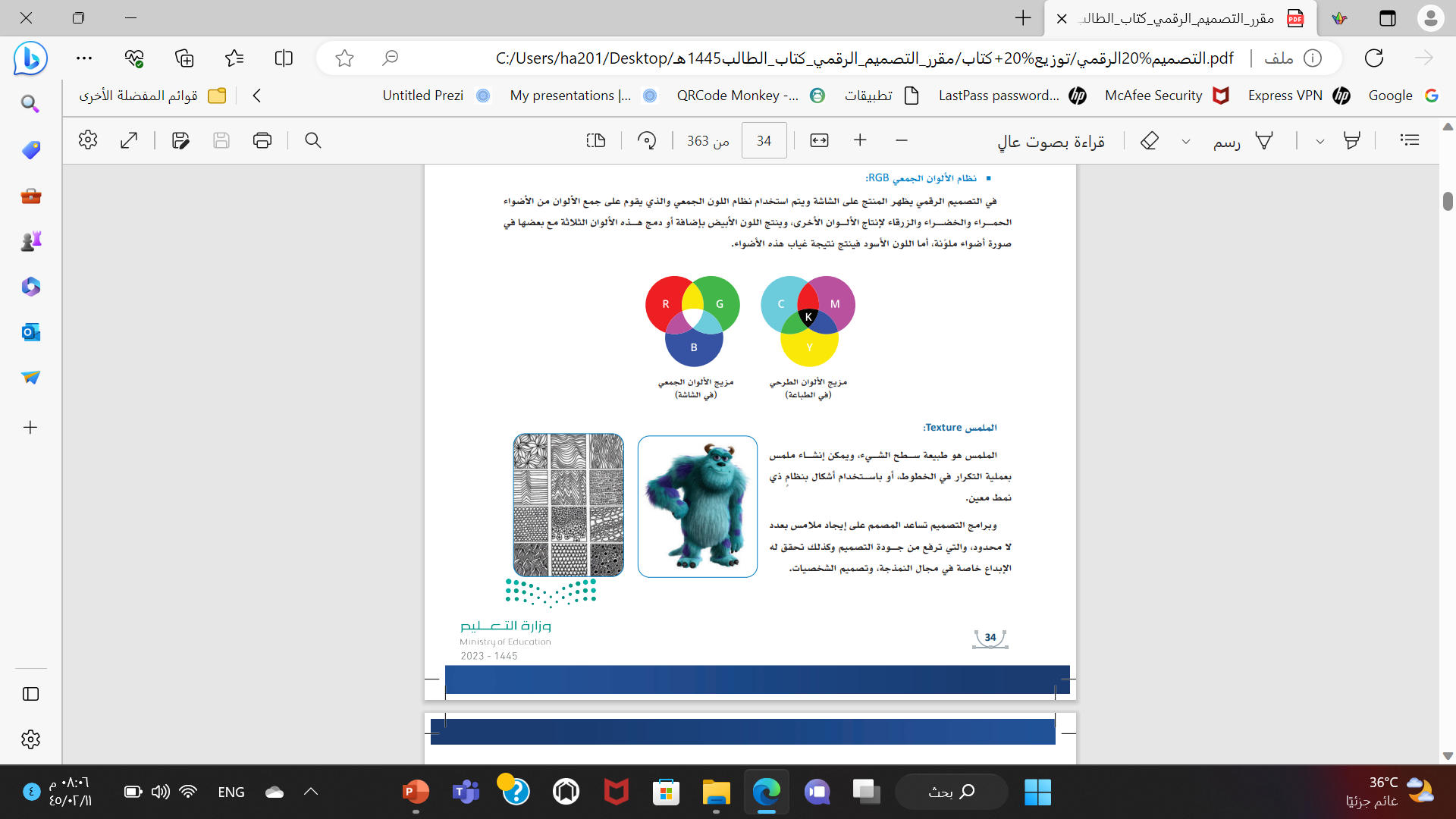 تحليل عناصر تصميم الاتصال المرئي .
أ.حليمة المالكي
تقويم تكويني
اختاري الإجابة الصحيحة فيما يلي 
عبارة عن مســاحة مغلقة، (وتتكون عادة من خطوط ) مع أنها قد تتشكل ُ باســتخدام لون أو قيمة أو ملمس مختلف.
الشكل
القيمة
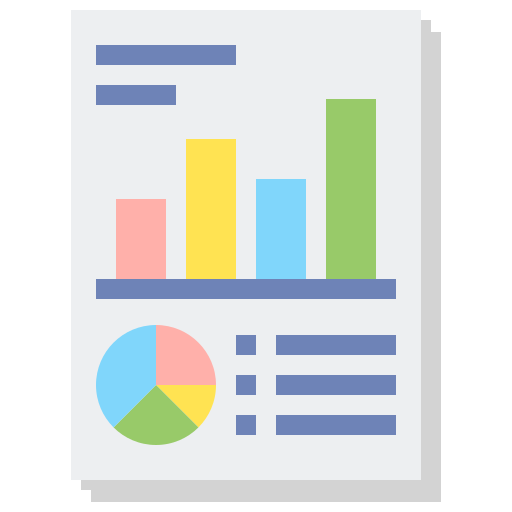 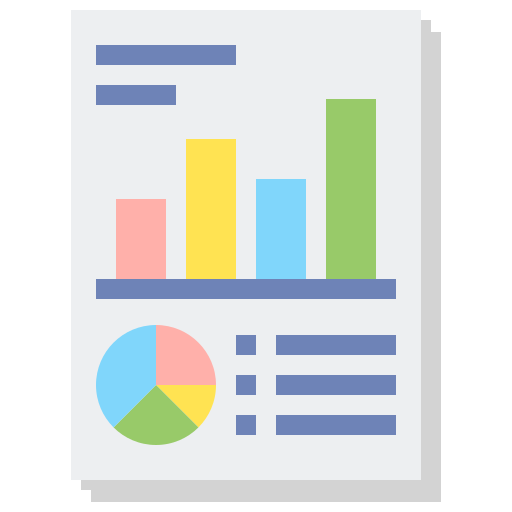 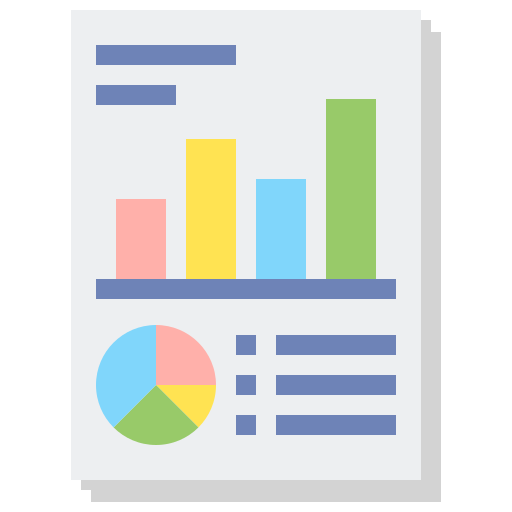 الخط
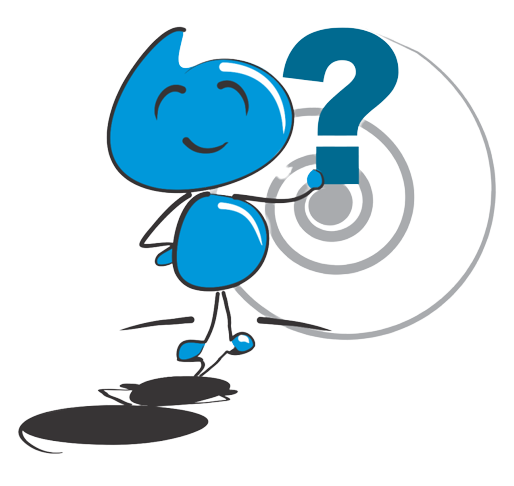 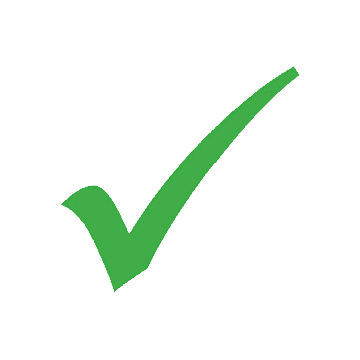 أ.حليمة المالكي
الهدف الثاني
تحديد مبادئ تصميم الاتصال المرئي .
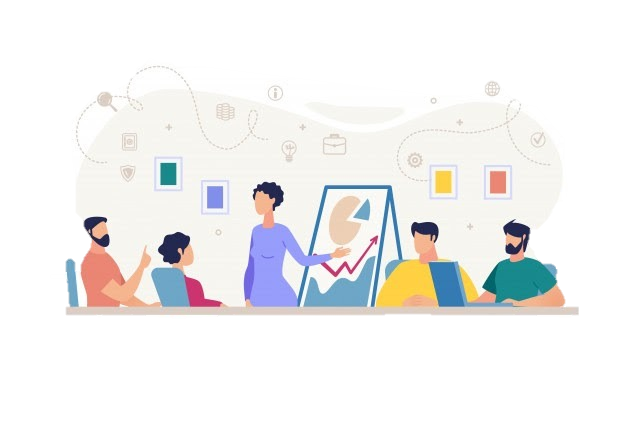 أ.حليمة المالكي
الوحدة Unity
تعني الوحدة ترتيب العناصر المكونة للتصميم بطريقة تسهل فهمها، ِّ حيث إن عدم ترتيب هذه العناصر وظهورها بشــكل عشوائي يصعب عملية فهم واســتيعاب التصميــم، ويمكن تحقيق الوحدة بالتكــرار في اللون أو الشكل أو نوع الخط.
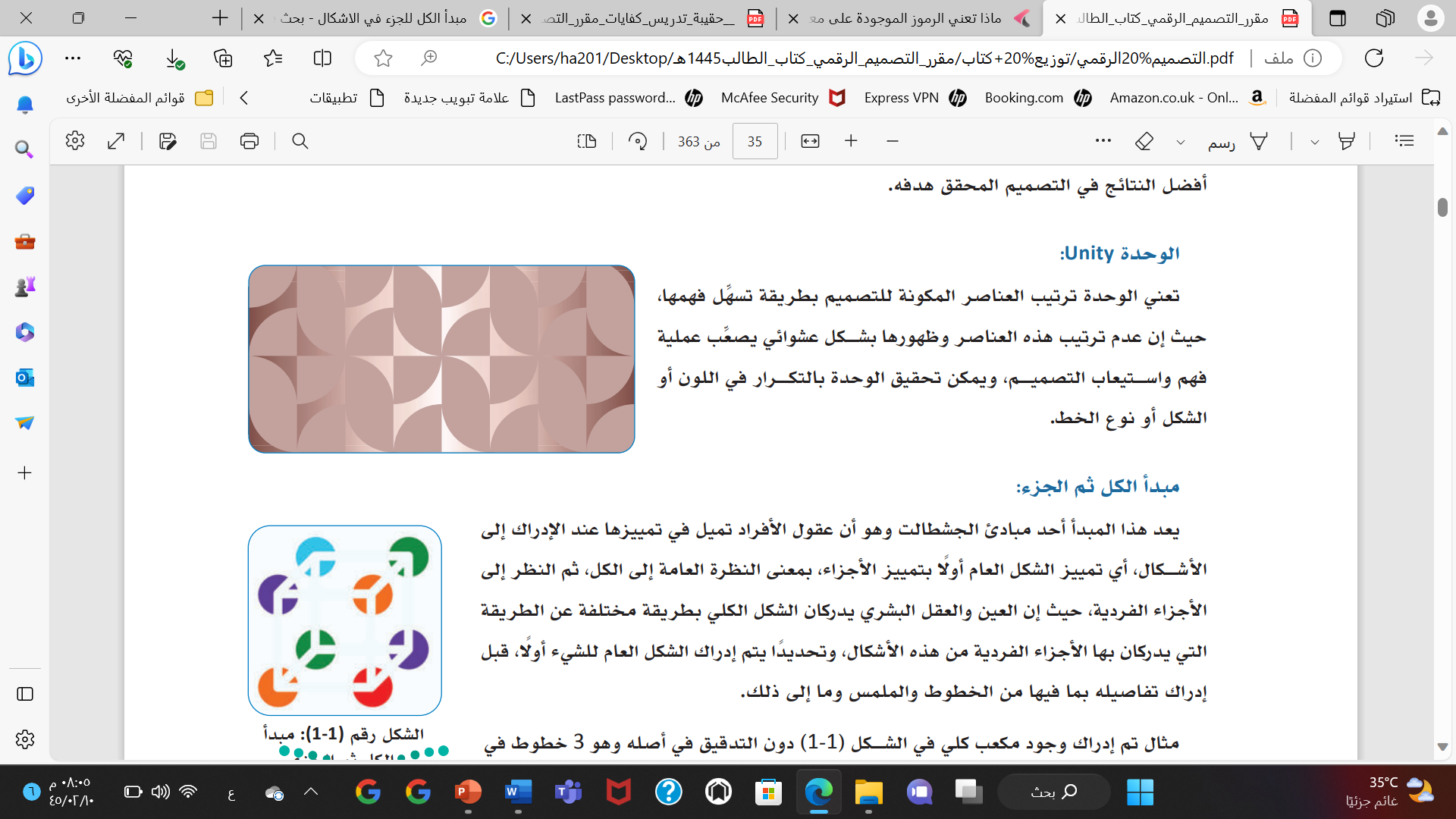 أ.حليمة المالكي
استراتيجية قراءة الصور
دقيــقــتـان
استراتيجية قراءة الصور
فردي
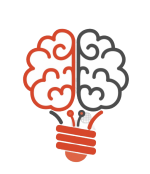 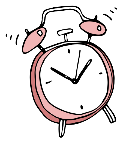 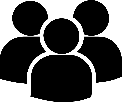 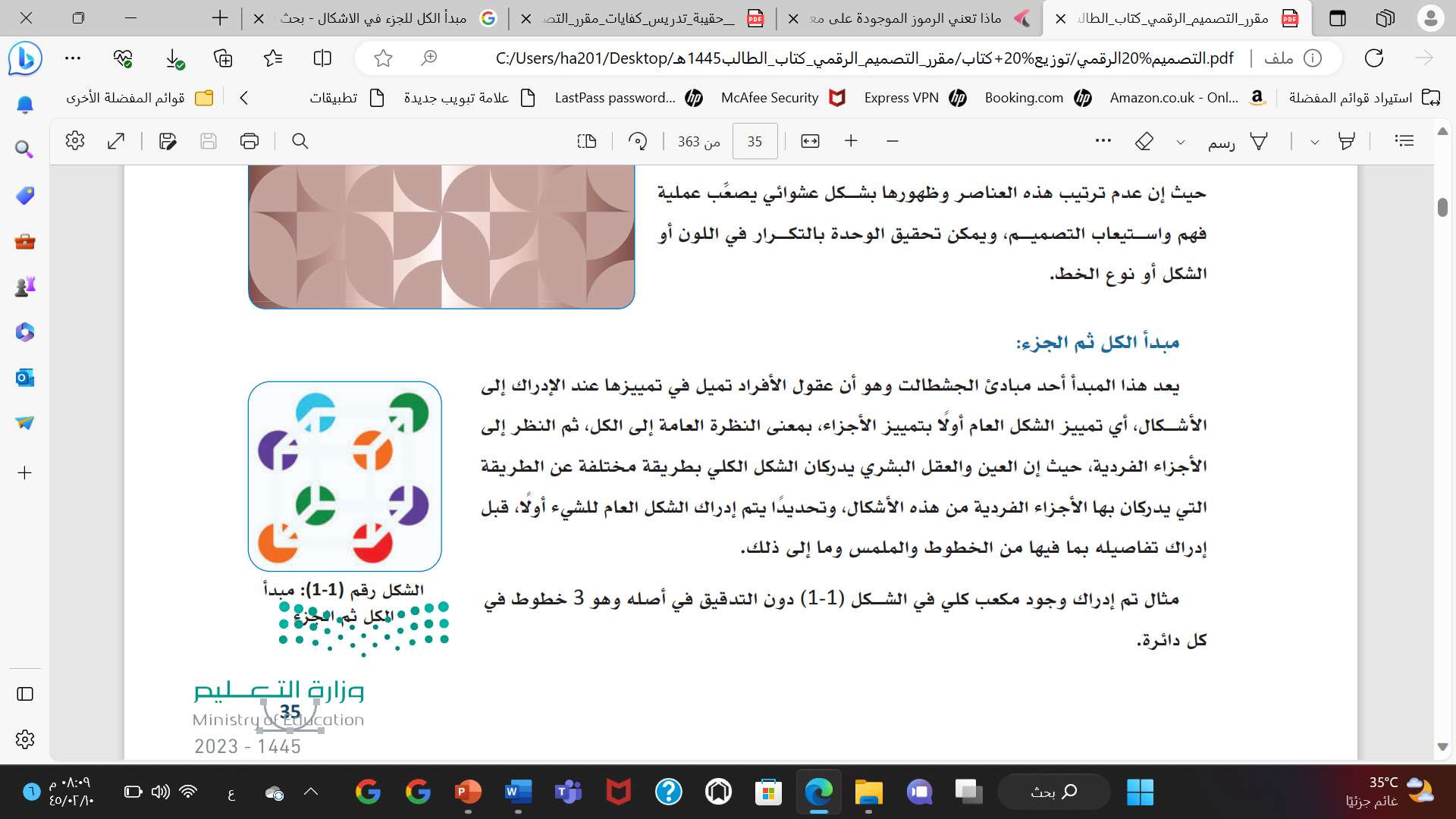 ماهو الشكل الموجود في الصورة؟
أ.حليمة المالكي
مبدأ الكل ثم الجزء:
يعد هذا المبدأ أحد مبادئ الجشطالت وهو أن عقول الأفراد تميل في تمييزها عند الأدراك إلى ً الأشــكال، أي تمييز الشكل العام أولا بتمييز الأجزاء، بمعنى النظرة العامة إلى الكل، ثم النظر إلى الأجزاء الفردية.
أ.حليمة المالكي
التسلسل الهرمي Hierarchy:
يوضح التسلسل الهرمي الاختلاف في أهمية العناصر في التصميم
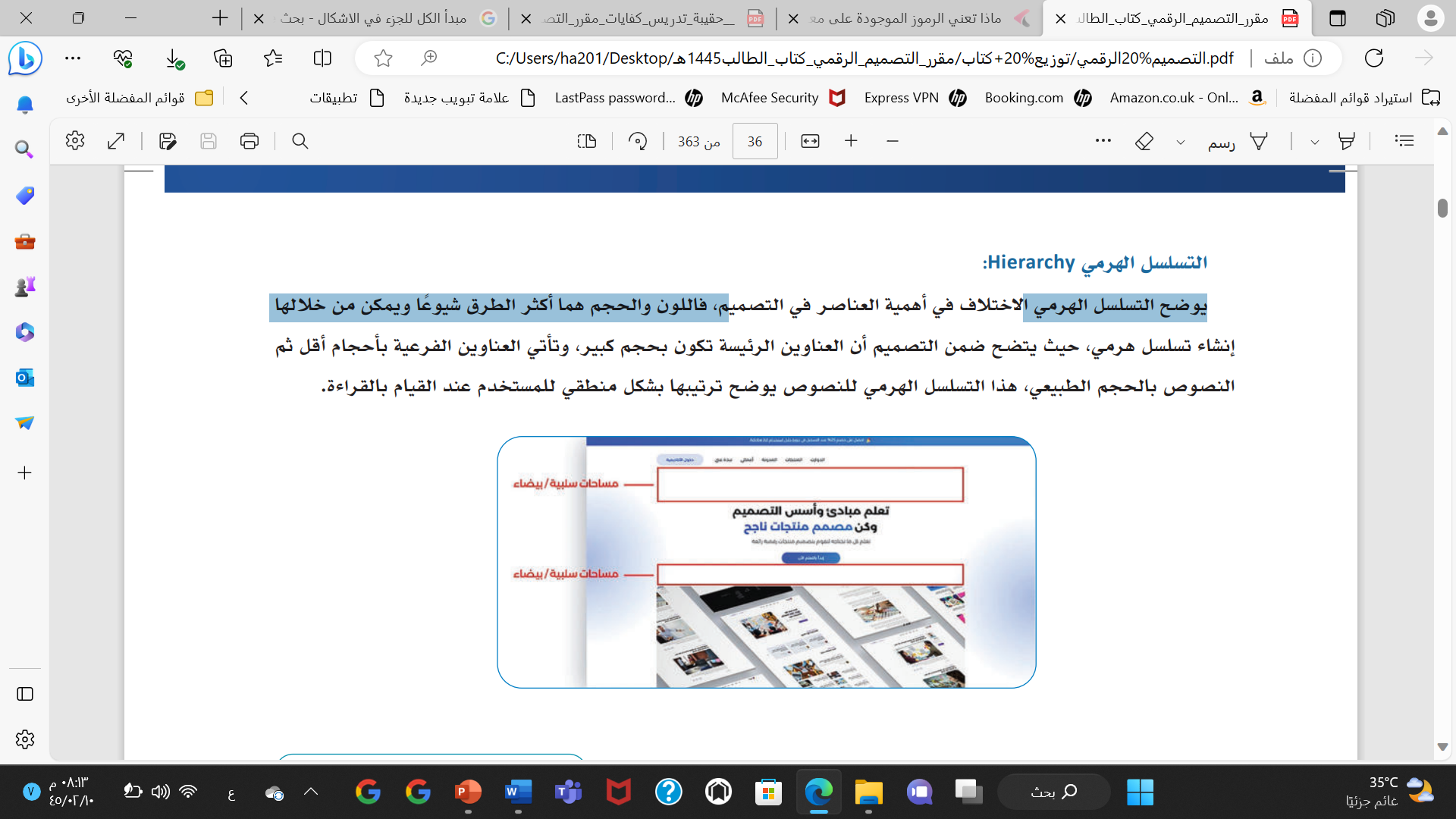 أ.حليمة المالكي
دقيــقــتـان
استراتيجية قراءة الصور
فردي
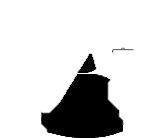 تنمية مهارة تفكير-المقارنة
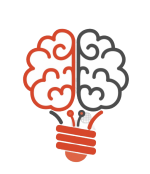 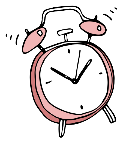 ماهي اوجه الاختلاف بين التصميين ؟
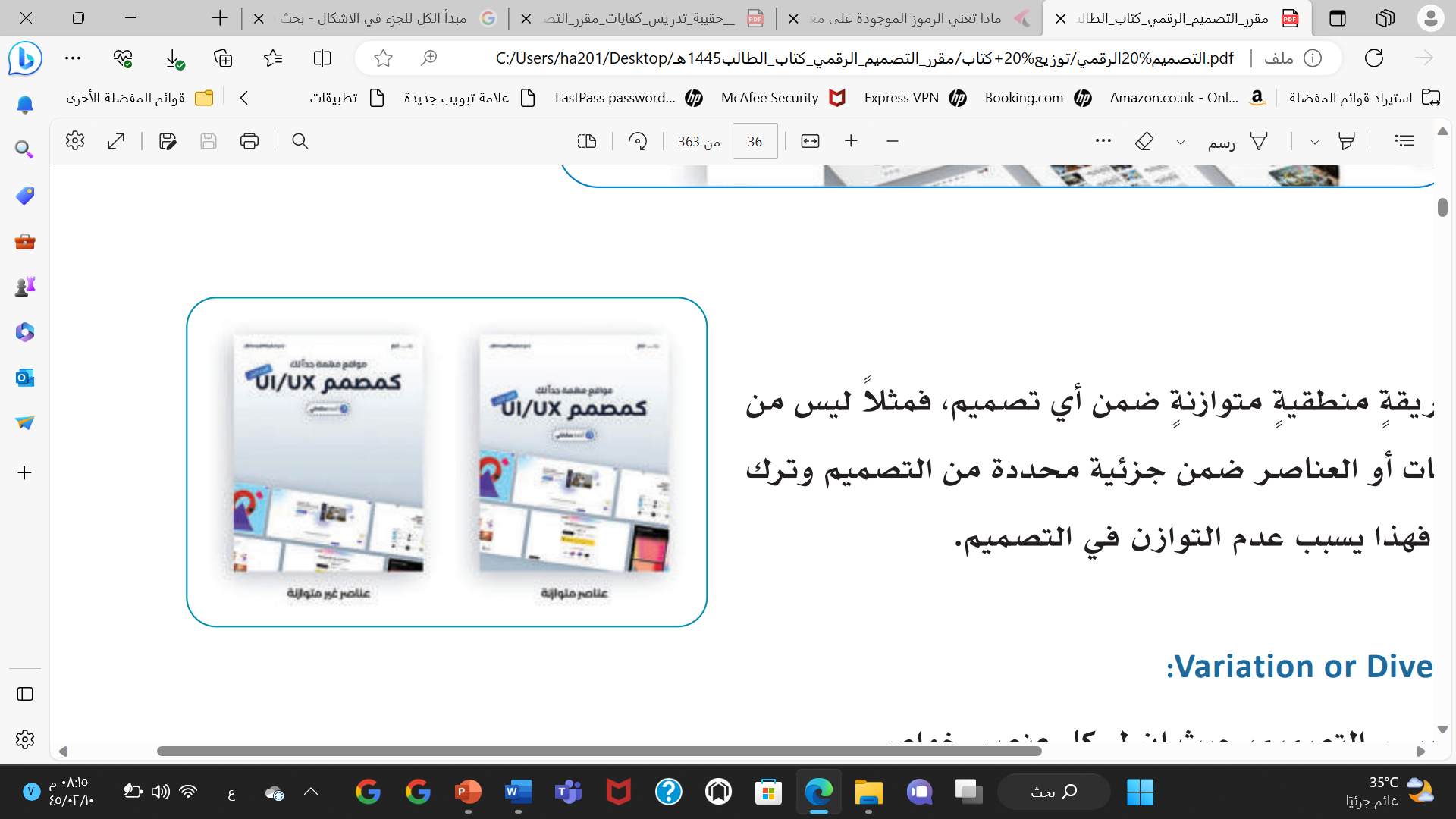 التوازن
أ.حليمة المالكي
Balance التوازن
هــو ترتيب العناصر بطريقة ٍ منطقية ٍ متوازنة ً ضمن أي تصميم، فمثال ليس من المنطقــي تجميع كل المكونات أو العناصر ضمن جزئية محددة من التصميم وترك باقي أجزاء التصميم فارغة، فهذا يسبب عدم التوازن في التصميم.
أ.حليمة المالكي
التّباين أو التّنوع Diversity or Variation:
يعنــي الاختلاف في عناصــر التصميم، حيث إن لــكل عنصر خواص معينــة، ً ويتم اســتخدام العنصر بطريقــة تهدف إلى جعلــه مختلفا عن باقي العناصر الأخرى في التصميم لتمييزه وإظهاره للعين.
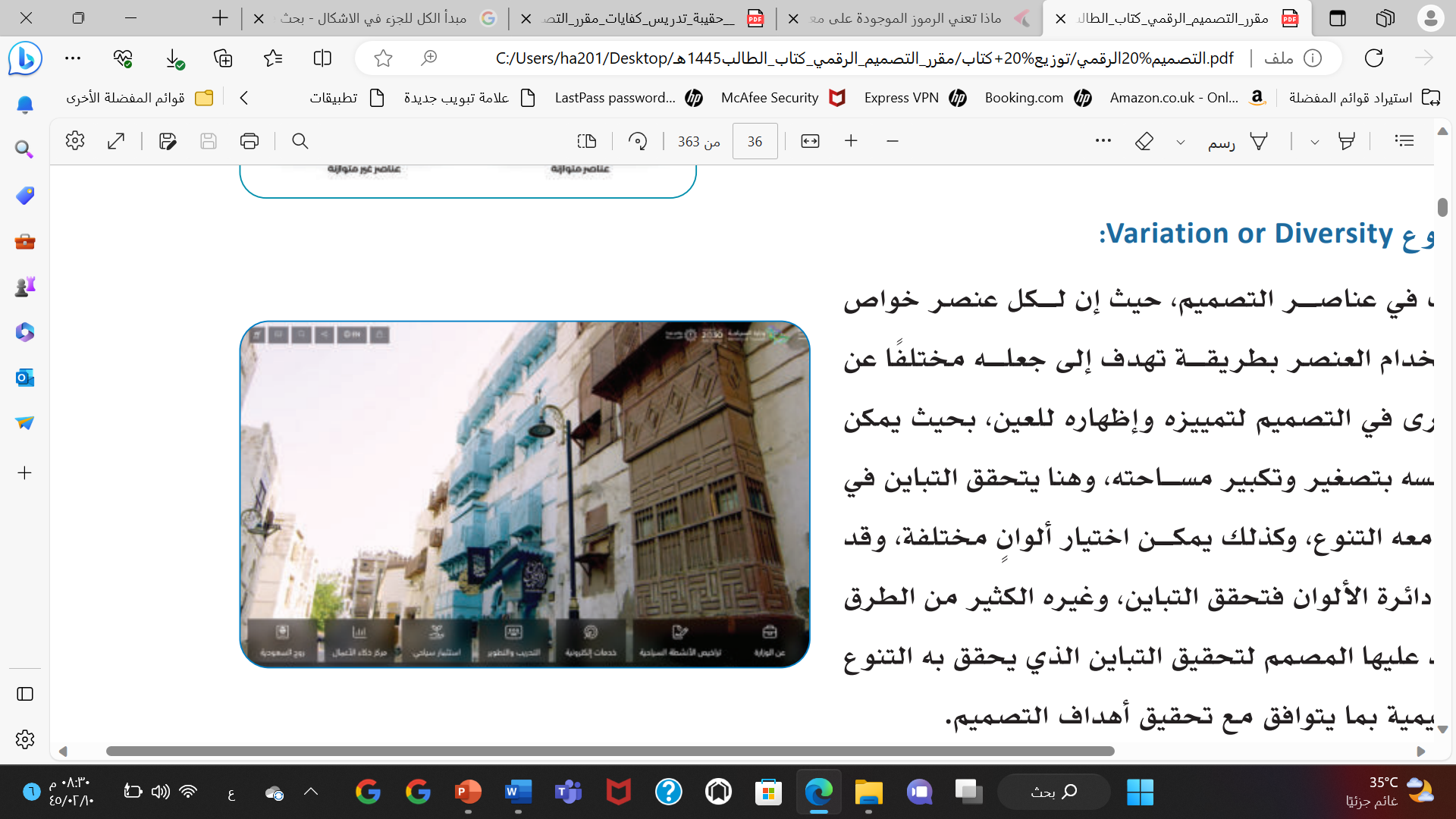 أ.حليمة المالكي
تقويم تكويني
حددي ما اذا كانت الجملة المعروضة أمامك تمثل توازن ام تباين ؟!!
يعنــي الاختلاف في عناصــر التصميم، حيث إن لــكل عنصر خواص معينــة
هــو ترتيب العناصر بطريقة ٍ منطقية
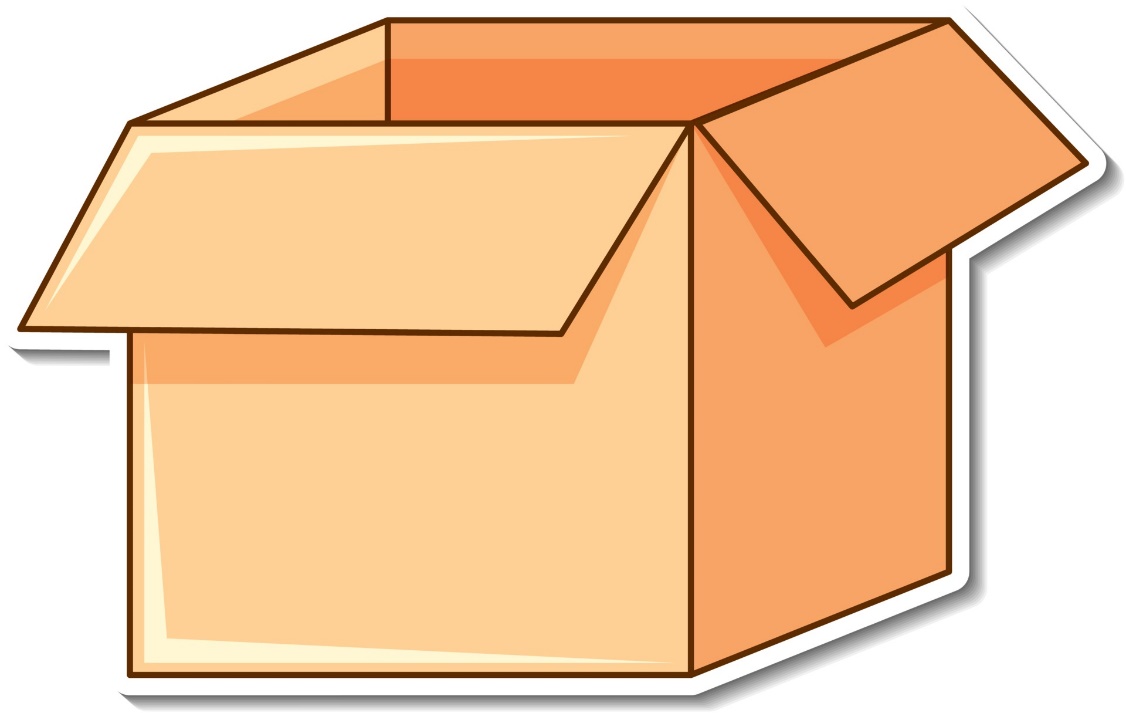 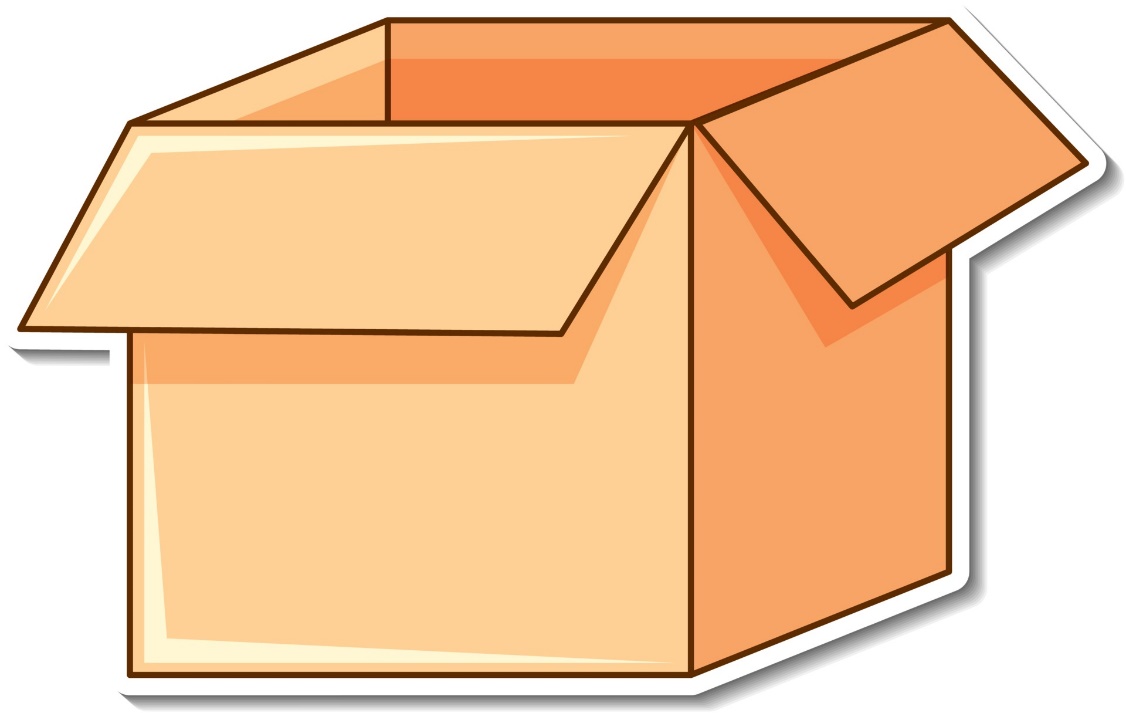 تباين
توازن
أ.حليمة المالكي
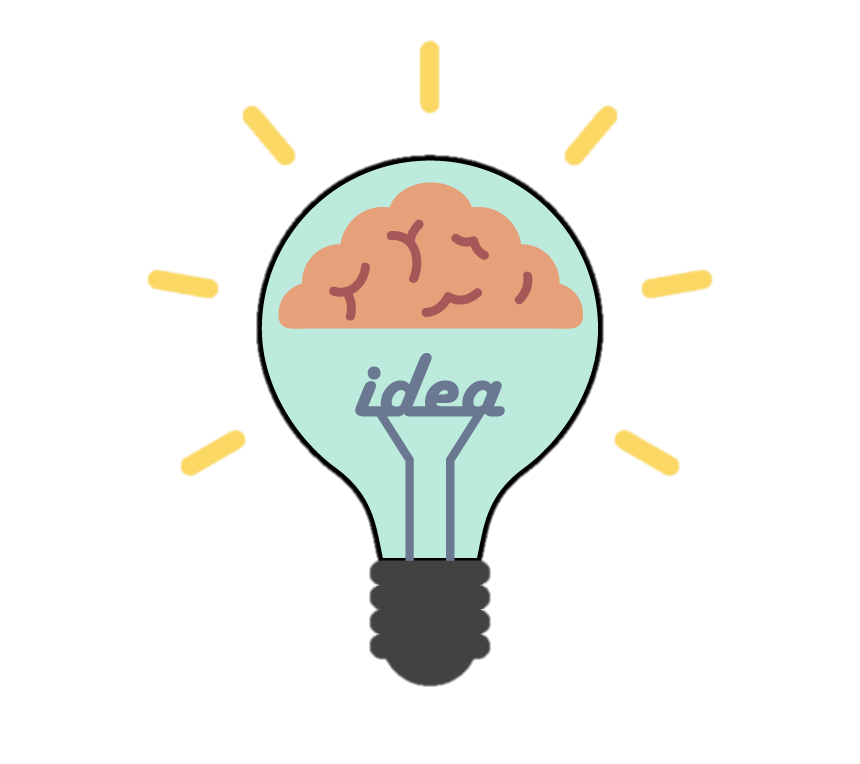 ماهي عناصر التصميم المستخدمة في التصميم التالي؟
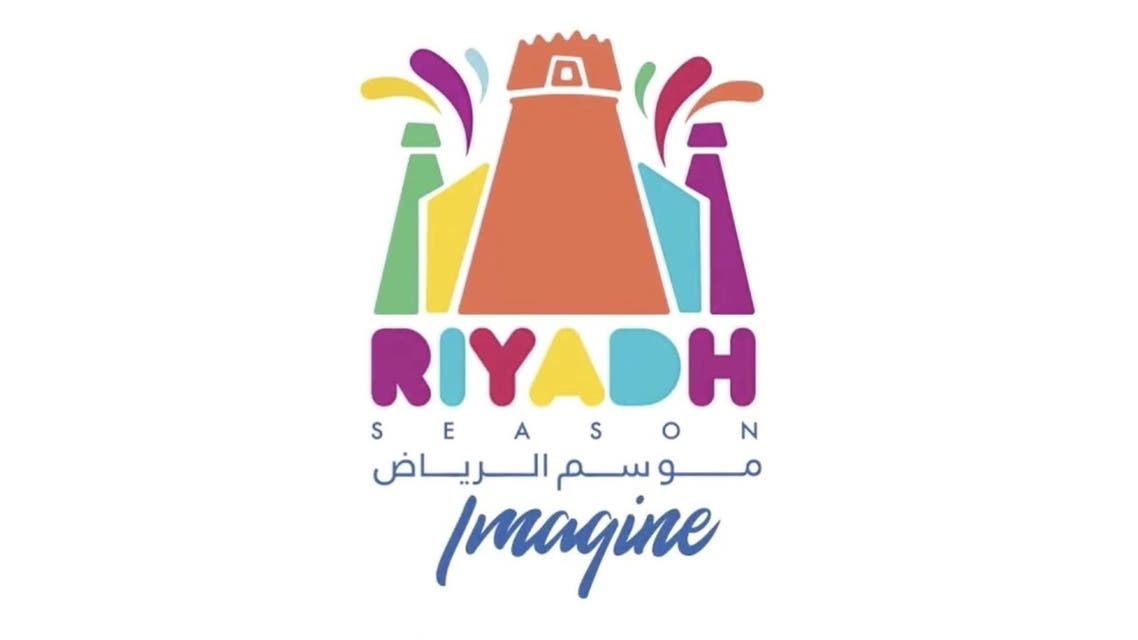 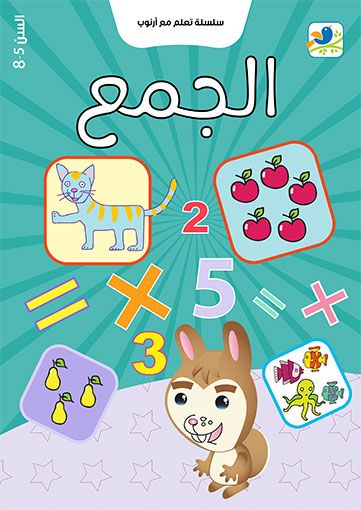 أ.حليمة المالكي
تقويم ختامي
هل العبارة صحيحة أم خاطئة: 
1- المساحة الفارغة السلبية تمثل عنصر القيمة (          )
2- من عناصر التصميم الملمس وهو طبيعة سطح الشيء(          ) 
التسلسل الهرمي يعني الاختلاف بين عناصر التصميم (          )
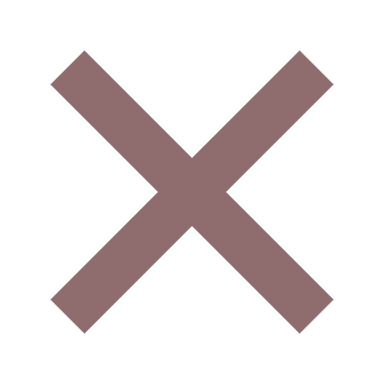 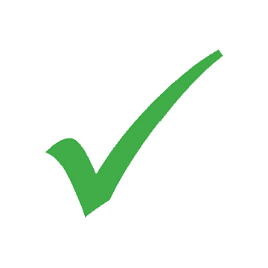 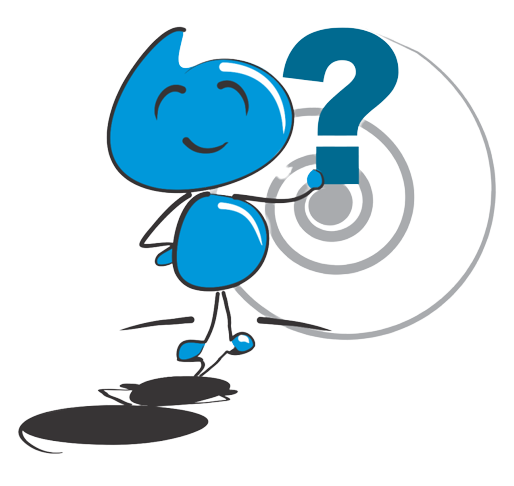 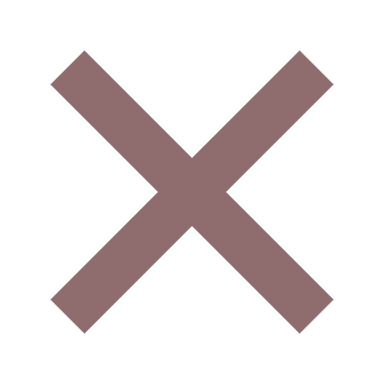 أ.حليمة المالكي
الواجب– الدرس2
بمشـاركة ثلاثة من زميلاتك أعدي عرضا تقديميا يحتوي على ثلاث تصميمات رقمية سـواء أكانت مطبوعة أم إلكترونية. 
حللي نقاط معايير نجاح التصميم.
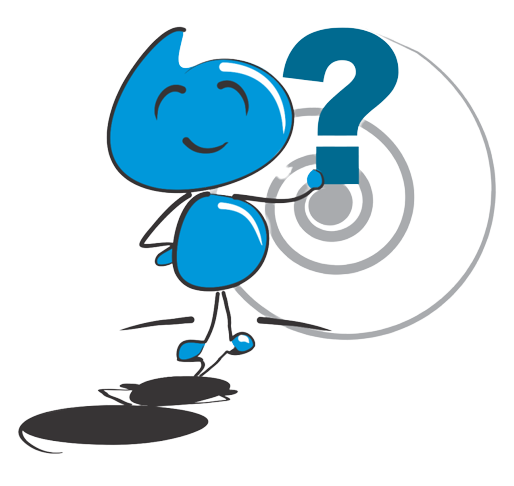 أ.حليمة المالكي
انتــهى الدرس ،،
شــاكرة لكن حسن تفاعلكن
أ.حليمة المالكي